MEDITATION
Spiritual or simply a relaxation technique?
MEDITATION
Def:  a family of practices that train attention to heighten awareness and bring mental processes under greater voluntary control
MEDITATION
Many types
Yoga, Zen, and Transcendental Meditation (TM) are popular in the U.S.
Rooted in eastern religions
Deliberate effort to alter consciousness
CLAIMS FOR MEDITATION
Enhances learning, creativity, cognitive development, energy level, work productivity, physical health, mental health, and happiness
Reduces stress
SHORT TERM EFFECTS
When in meditative state:
Alpha and theta waves become prominent in EEG
Heart rate, respiration, oxygen consumption, and CO2 elimination decrease
Bodily arousal is suppressed
LONG TERM EFFECTS
Could improve mood, lessen fatigue, and reduce anxiety and drug use
Could improve physical and mental health
Increased longevity
Critics: simply relaxation techniques
ALTERING CONSCIOUSNESS WITH DRUGS
Recreational drug use is a social problem in the U.S.. Unfortunately, scare tactics have been used and they have backfired.  A proper education in drugs and their effects are what we need…
PRINCIPAL ABUSED DRUGS AND THEIR EFFECTS
Psychoactive drugs: chemical substances that modify mental, emotional, or behavioral functioning
6 categories of psychoactive drugs…
NARCOTICS (OPIATES)
Def: drugs derived from opium that are capable of relieving pain
Heroin, morphine, Demerol, methadone
Produce a sense of euphoria
Side effects: lethargy, nausea, impaired mental and motor functioning
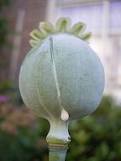 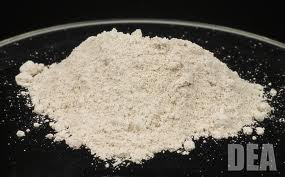 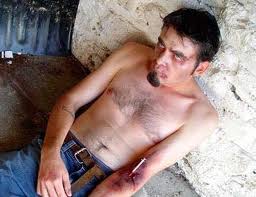 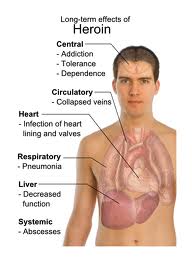 SEDATIVES
Def:  sleep-inducing drugs that tend to decrease central nervous system activation and behavioral activity
Creates sense of intoxication
Side effects: drowsiness, mood swings, severe motor and mental impairment
STIMULANTS
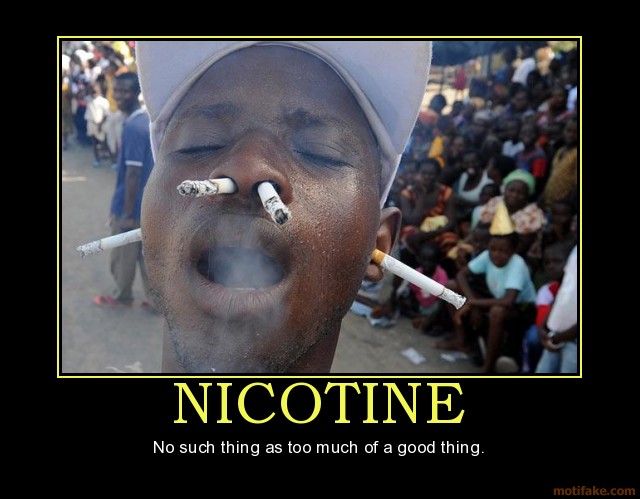 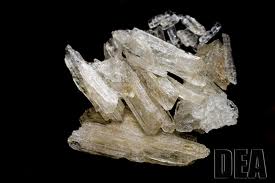 Def: drugs that tend to increase central nervous system activation and behavioral activity
Caffeine, nicotine, cocaine, amphetamines
Side effects: restlessness, anxiety, paranoia, and insomnia
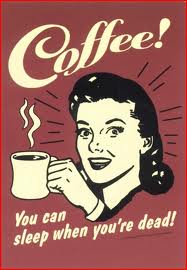 HALLUCINOGENS
Def: group of drugs that have powerful effects on mental and emotional functioning, marked most prominently by distortions in sensory and perceptual experience
LSD, mescaline, psilocybin
Side effects: hallucinations, impaired judgment, and impaired thought processes
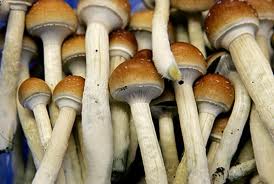 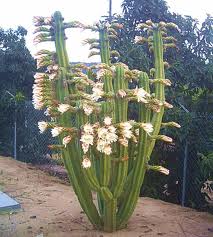 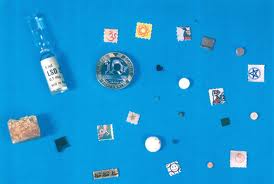 CANNABIS
Def: the hemp plant from which marijuana, hashish, and THC are derived
Mild, relaxed euphoria, enhanced sensory awareness
Side effects: anxiety, slow mental functioning, impaired memory, and the munchies
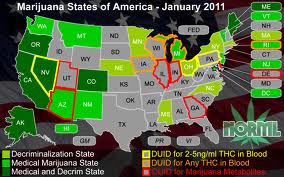 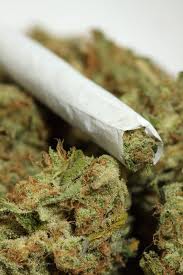 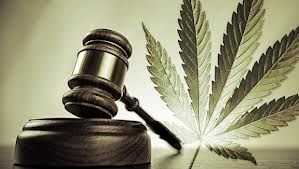 ALCOHOL
Def: beverages containing ethyl alcohol
Creates relaxed euphoria, increased self-esteem, diminished inhibitions
Side effects: impaired mental and motor functioning, mood swings
Most commonly used drug
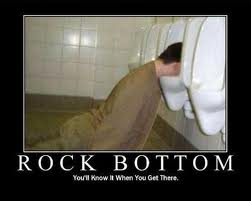 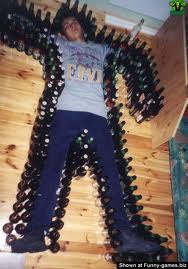 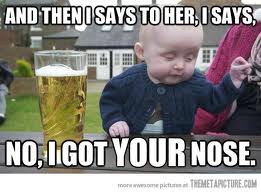 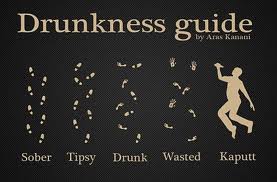 FACTORS INFLUENCING DRUG EFFECTS
Effects are subjective
Expectations heavily influence effect
Tolerance: a progressive decrease in a person’s responsiveness to a drug
MECHANISMS OF DRUG ACTION
PA drugs alter neurotransmitter activity in the brain
Amphetamines increase release of dopamine and norepinephrine
Sedatives increase activity in the GABA system
Alcohol: complex effects on dopamine, serotonin, and others
Opiates: elevate dopamine activity
All drugs: increase activity in the mesolimbic dopamine pathway
DRUG DEPENDENCE
Physical dependence:  must take the drug to avoid withdrawal illness
Psychological dependence:  must take a drug to satisfy intense mental and emotional craving for the drug
DRUGS AND PHYSICAL HEALTH
Overdose: any drug can kill if too much is taken
Direct effects: tissue damage, altered cardiovascular, liver damage, etc..
Indirect effects: behavior, sleep, eating, injury, disease
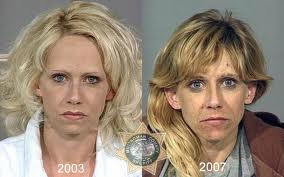 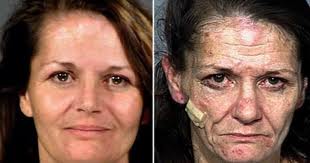 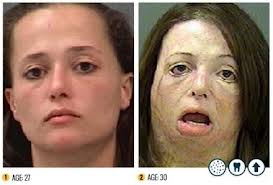 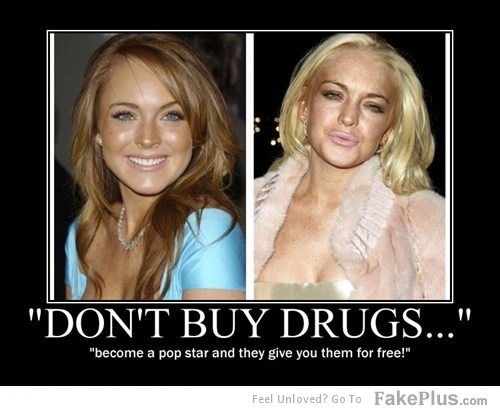